«Моя математика» 1 класс
Урок 20
Тема урока: «Вычитание»
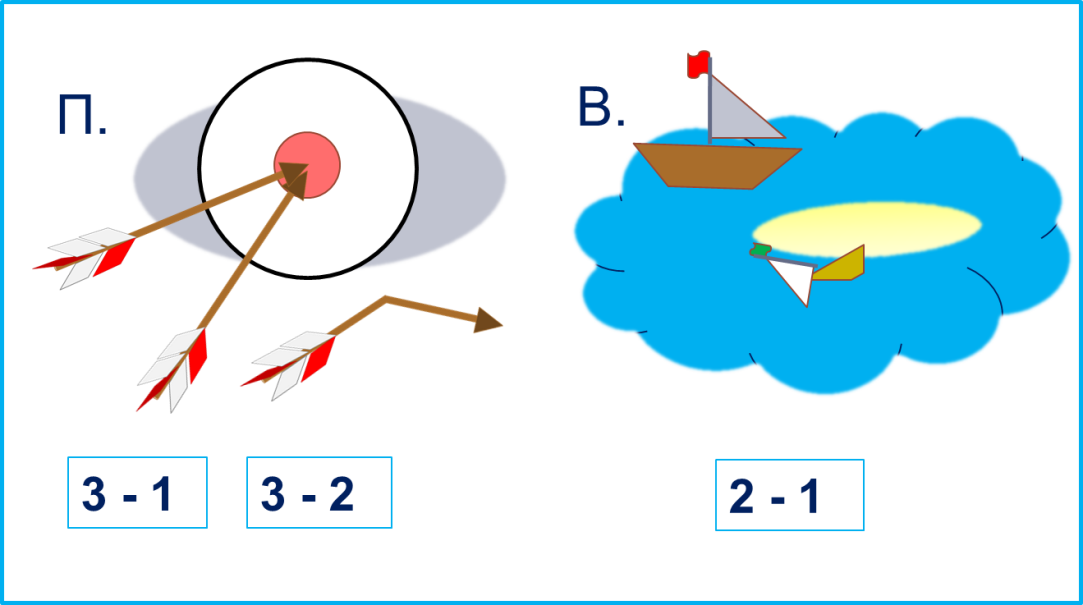 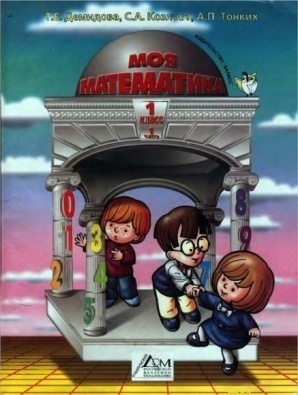 Автор презентации
Татузова Анна Васильевна
http://avtatuzova.ru
учитель школы № 1702 
г. Москвы
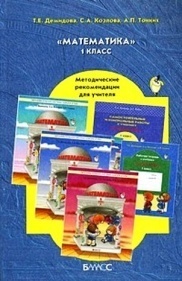 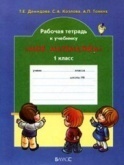 Советы учителю.
Презентация к уроку составлена на основе заданий, расположенных в учебнике. Рекомендую открыть учебник на странице с данным уроком, прочитать задания и просмотреть их в данной презентации в режиме демонстрации.
Внимание!
Некоторые задания можно выполнять интерактивно. Например, продолжить ряд, сравнить или вставить пропущенные числа.  Для этого презентацию надо перевести в режим редактирования.
Урок 20. Вычитание
МАТЕМАТИКА
1. Рассмотри рисунок Пети. Сколько кругов на его рисунке?
Внимание!
Данное задание можно выполнить интерактивно. 
Для этого презентацию надо перевести в режим редактирования.  Или в режиме демонстрации использовать цифры на магнитиках.
1
2
3
Урок 20. Вычитание
МАТЕМАТИКА
1. Рассмотри рисунок Пети. Сколько кругов на его рисунке?
ПРОВЕРЬ!
1
2
3
Урок 20. Вычитание
МАТЕМАТИКА
2. Положи  на столе столько же красных и синих.
3
-
Убери только синие. Расскажи сколько синих убрали?
! На языке математики твои действия записывают так:
3 - 2
Это  - действие вычитание.
Знак «-» ( знак действия вычитания) называется «минус».
1
2
Урок 20. Вычитание
МАТЕМАТИКА
Сколько кругов нарисовал?
4. Петя сделал такой рисунок.
Сколько кругов он зачеркнул (убрал)?
Сколько кругов осталось?
3
-
2
=
1
! Число 1 – результат действия вычитания чисел 3 и 2.
! На языке математики это записывают так: 3 – 2 = 1.
! Читаем:  3 минус 2 равно 1.
Урок 20. Вычитание
МАТЕМАТИКА
5. Какие рассказы можно придумать по рисункам Пети и Вовы?
П.
В.
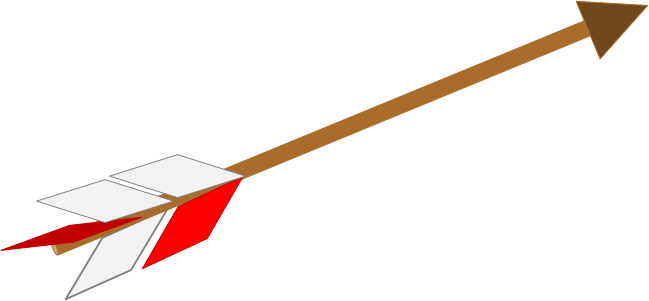 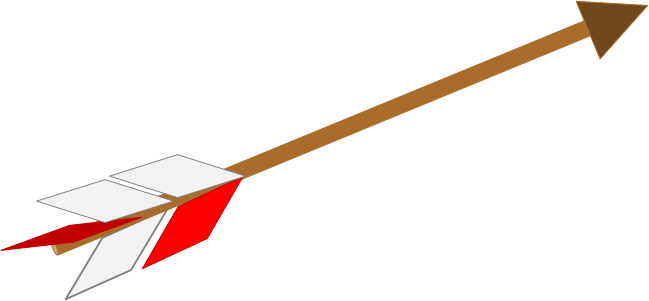 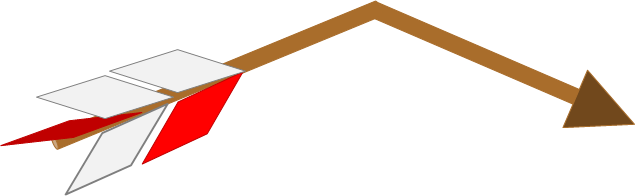 Внимание!
Данное задание можно выполнить интерактивно. 
Для этого презентацию надо перевести в режим редактирования
Помоги ребятам подобрать к каждому рисунку нужную карточку.
3 - 1
3 - 2
2 - 1
Урок 20. Вычитание
МАТЕМАТИКА
5. Какие рассказы можно придумать по рисункам Пети и Вовы?
П.
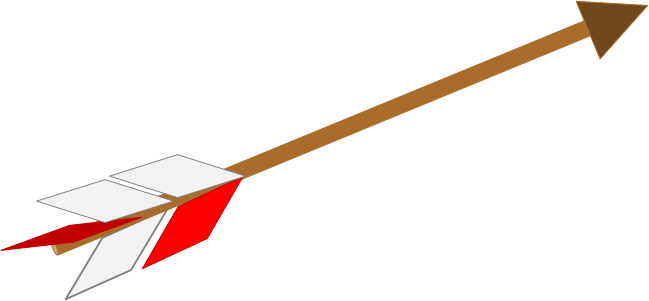 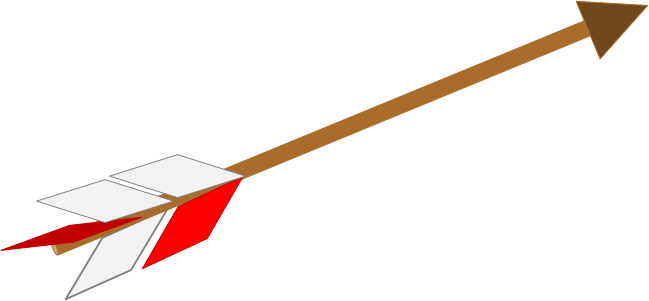 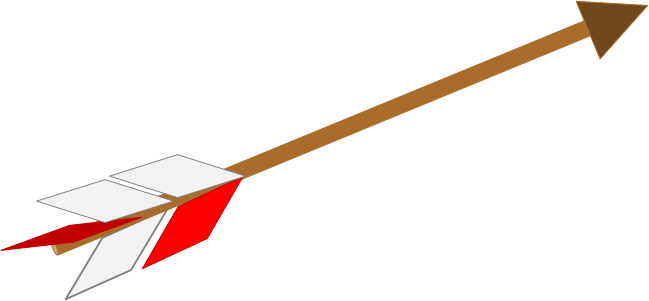 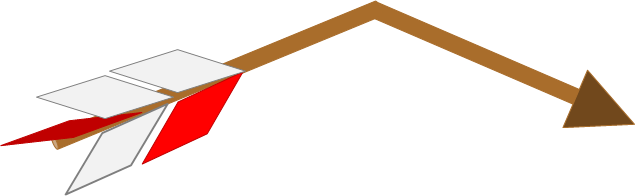 Внимание!
Данное задание можно выполнять интерактивно.  Во время демонстрации навести курсор на  нужную карточку до появления ладошки. Кликнуть!
Помоги ребятам подобрать к каждому рисунку нужную карточку.
3 - 1
3 - 2
2 - 1
Урок 20. Вычитание
МАТЕМАТИКА
5. Какие рассказы можно придумать по рисункам Пети и Вовы?
П.
В.
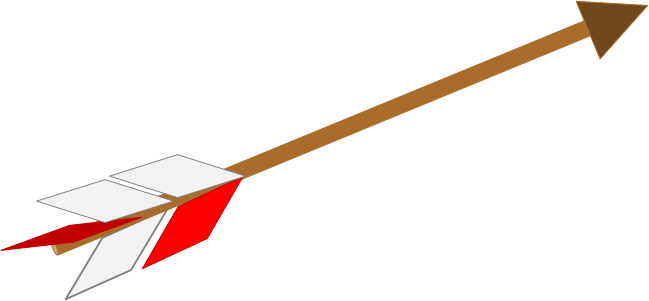 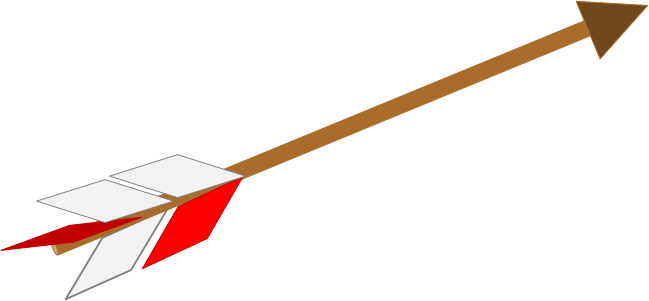 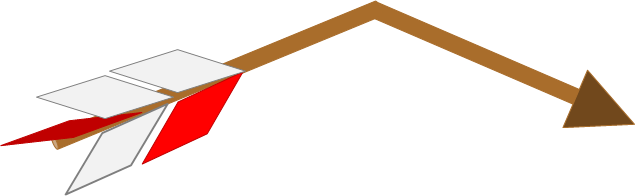 3 - 1
3 - 2
Внимание!
Данное задание можно выполнять интерактивно.  Во время демонстрации навести курсор на  нужную карточку до появления ладошки. Кликнуть!
Помоги ребятам подобрать к каждому рисунку нужную карточку.
3 - 1
3 - 2
2 - 1
Урок 20. Вычитание
МАТЕМАТИКА
7. Преврати записи Вовы в верные равенства и неравенства. Поставь в «окошки» нужные числа.
3 >
3 =
2 >
1 <
2 =
1
1
1
1
2
2
2
2
3
3
3
3
Внимание!
Данное задание можно выполнить интерактивно. 
Для этого презентацию надо перевести в режим редактирования
Урок 20. Вычитание
МАТЕМАТИКА
7. Преврати записи Вовы в верные равенства и неравенства. Поставь в «окошки» нужные числа.
ПРОВЕРЬ!
3 >
3 =
2 >
1 <
2 =
2
1
1
1
1
2
2
2
3
3
3
3
Урок 20. Вычитание
МАТЕМАТИКА
7. Преврати записи Вовы в верные равенства и неравенства. Поставь в «окошки» нужные числа.
ПРОВЕРЬ!
3 >
1
3 =
3
2 >
1
2 =
2
3 >
2
1 <
3
1 <
2
Урок 20. Вычитание
МАТЕМАТИКА
8*. Какое слово придумала Катя.
3
А
׳׳2
׳
׳
Д
ВА
ТР
И
А
Урок 20. Вычитание
МАТЕМАТИКА
8*. Какое слово придумала Катя.
3
А
׳׳2
׳
׳
ВА
ТР
А
МАТЕМАТИКА
Спасибо!